Департамент образования и науки Курганской областиГБУ «Центр помощи детям»
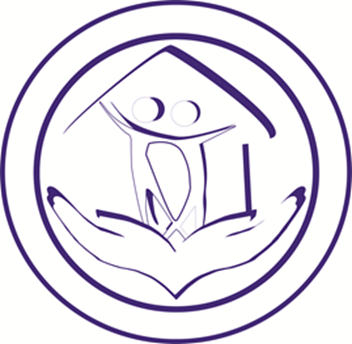 СРЕДОВЫЙ ПОДХОД В РАБОТЕ С ДЕТЬМИ С НАРУШЕНИЯМИ ЭМОЦИОНАЛЬНОЙ СФЕРЫ 
( Из опыта работы Центра лечебной педагогики)

Н.П. ФЕДОРОВА, 
ЗАВЕДУЮЩИЙ ЦЕНТРОМ 
РАННЕЙ КОМПЛЕКСНОЙ ПОМОЩИ,
УЧИТЕЛЬ-ЛОГОПЕД
СРЕДА
СОВОКУПНОСТЬ ВЗАИМООТНОШЕНИЙ РЕБЕНКА С ОКРУЖАЮЩЕЙ ЕГО ДЕЙСТВИТЕЛЬНОСТЬЮ
ДЛЯ РЕБЕНКА СРЕДА МОЖЕТ БЫТЬ:
КОМФОРТНОЙ (ВОЗМОЖНОСТИ РЕБЕНКА СООТВЕТСТВУЮТ ТРЕБОВАНИЯМ СРЕДЫ, ЕМУ НЕ ПРИХОДИТСЯ ПРИКЛАДЫВАТЬ  УСИЛИЯ ДЛЯ ОСВОЕНИЯ СРЕДЫ)
РАЗВИВАЮЩЕЙ ( ОТ РЕБЕНКА ТРЕБУЕТСЯ НЕКОЕ НАПРЯЖЕНИЕ, ЧТОБЫ СПРАВИТСЯ С ТЕМИ ТРЕБОВАНИЯМИ, КОТОРЫЕ ЕМУ ПРЕДЪЯВЛЯЕТ СРЕДА, ЕСЛИ ЭТО СООТВЕТСТВУЕТ ЗБР РЕБЕНКА, ТО ИМЕЕТ РАЗВИВАЮЩИЙ ЭФФЕКТ)
СТРЕССОГЕННОЙ (РЕБЕНОК ИСПЫТЫВАЕТ ЧРЕЗМЕРНОЕ НАПРЯЖЕНИЕ ПРИ ОСОВОЕНИИ СРЕДЫ, НЕ МОЖЕТ СПРАВИТЬСЯ С ПРЕДЪЯВЛЯЕМЫМИ К НЕМУ ТРЕБОВАНИЯМИ)
ВАЖНО
!!! НЕЛЬЗЯ РАБОТАТЬ, ЖИТЬ, УЧИТЬСЯ В ПОСТОЯННОМ НАПРЯЖЕНИИ, В ЖИЗНИ РЕБЕНКА РАЗВИВАЮЩИЕ СРЕДЫ ДОЛЖНЫ ЧЕРЕДОВАТЬСЯ С КОМФОРТНЫМИ, А СТРЕССОГЕННЫХ БЫТЬ НЕ ДОЛЖНО!!!
СТРУКТУРА СРЕДЫ
ПРОСТРАНСТВО И ВРЕМЯ
ЭМОЦИИ
СМЫСЛ
ПРОСТРАНСТВЕННО-ВРЕМЕННЫЕ ОТНОШЕНИЯ
СРЕДА МОЖЕТ БЫТЬ НАСЫЩЕННОЙ И ОБЕДНЕННОЙ
РАЗЛИЧНАЯ СТЕПЕНЬ СТРУКТУРИРОВАННОСТИ
МОЖЕТ БЫТЬ РАЗЛИЧНОЙ ПО НАСЫЩЕННОСТИ СОБЫТИЯМИ И СКОРОСТИ СМЕНЫ ДЕЙСТВИЙ (ТЕМП)
ПОСЛЕДОВАТЕЛЬНОСТЬ ПРОИСХОДЯЩИХ СОБЫТИЙ (МОЖЕТ БЫТЬ ЖЕСТКОЙ ИЛИ СПОНТАННОЙ)
ЭМОЦИОНАЛЬНЫЕ ОТНОШЕНИЯ
ЭМОЦИОНАЛЬНОЕ ЗАРАЖЕНИЕ (ВЗРОСЛЫЙ ВЫЗЫВАЕТ В СЕБЕ ЭМОЦИЮ, СПОНТАННУЮ СОСТОЯНИЮ РЕБЕНКА)
ЭМОЦИОНАЛЬНО-ОБЕДНЕННАЯ СРЕДА (ВЗРОСЛЫЙ ВДЕТ СЕБЯ ЭМОЦИОНАЛЬНО СДЕРЖАННО)
НЕЯВНО КОНФЛИКТНЫЕ ОТНОШЕНИЯ 
( ЭМОЦИИ РЕБЕНКА И ВЗРОСЛОГО НАХОДЯТСЯ В ДИСГАРМОНИИ, НО ЭТО НЕ ПРИВОДИТ К КОНФЛИКТУ ВЗРОЛОГО И РЕБЕНКА) 
ПАРТНЕРСКИЕ ОТНОШЕНИЯ (МОДЕЛИРОВАНИЕ СИТУАЦИИ ПАРНЕРСТВА В СОВМЕСТНОЙ ДЕЯТЕЛЬНОСТИ)
СМЫСЛОВЫЕ ОТНОШЕНИЯ
ЧТО НАХОДИТСЯ В ПОЛЕ ИНТЕРЕСОВ РЕБЕНКА? ЭТО МОЖЕТ БЫТЬ:
СЕНСОРНАЯ СОСТАВЛЯЮЩАЯ
ПРЕДМЕТНО-ФУНКЦИОНАЛЬНАЯ СОСТАВЛЯЮЩАЯ
ЭМОЦИОНАЛЬНЫЕ СМЫСЛЫ
ГРУППЫ ДЕТЕЙ С ПРОБЛЕМНЫМ ПОВЕДЕНИЕМ
МАЛОАКТИВНЫЕ
ПОЛЕВЫЕ
СТЕРЕОТИПНЫЕ
МАЛОАКТИВНЫЕ ДЕТИ
СЛАБОСТЬ ЭМОЦИОНАЛЬНЫХ РЕАКЦИЙ 
СНИЖЕНИЕ ОБЩЕГО ФОНА НАСТРОЕНИЯ
ПОВЫШЕННАЯ ИСТОЩАЕМОСТЬ
КОЛЕБАНИЯ РАБОТОСПОСОБНОСТИ
СНИЖЕННАЯ ТАКТИЛЬНАЯ ЧУВСТВИТЕЛЬНОСТЬ
СНИЖЕНИЕ ОБЪЕМА ПАМЯТИ И ВНИМАНИЯ
АУТОСТИМУЛЯЦИИ
НИЗКАЯ ПОИСКОВАЯ АКТИВНОСТЬ
ПРОСТРАНСТВЕННО-ВРЕМЕННАЯ СРЕДА ДЛЯ МАЛОАКТИВНЫХ
СЕНСОРНО-НАСЫЩЕННАЯ 
РИТМИЧЕСКИ ОРГАНИЗОВАННАЯ
ЭМОЦИОНАЛЬНЫЕ ОТНОШЕНИЯ ДЛЯ МАЛОАКТИВНЫХ
ПЕДАГОГ ЭМОЦИОНАЛЬНО ЗАРАЖАЕТ РЕБЕНКА, УСИЛИВАЕТ ЕГО ПЕРЕЖИВАНИЯ С ПОМОЩЬЮ СВОЕЙ ЭМОЦИОНАЛЬНОЙ ЭКСПРЕССИИ (ДОЗИРОВАННО)
АКЦЕНТ НА ПОЛОЖИТЕЛЬНЫХ ПЕРЕЖИВАНИЯХ
СМЫСЛОВАЯ ОРГАНИЗАЦИЯ СРЕДЫ ДЛЯ МАЛОАКТИВНЫХ
АКЦЕНТ НА СЕНСОРНЫХ ХАРАКТЕРИСТИКАХ ПРЕДМЕТОВ 
(ПОСОВЕТОВАТЬСЯ С ВРАЧОМ)
ПОЛЕВЫЕ ДЕТИ
ОТСУТСТВИЕ УСТОЙЧИВЫХ ПРЕДПОЧТЕНИЙ ИЛИ НАПРАВЛЕННОГО ИЗБЕГАНИЯ КАКИХ-ЛИБО ЛЮДЕЙ, ОБЪЕКТОВ, СОБЫТИЙ
«ЗАЛИПАНИЯ» НА ОТДЕЛЬНЫХ ОБЪЕКТАХ СИЮМИНУТНОЙ ОЦЕНКОЙ	 СЕНСОРНЫХ ОЩУЩЕНИЙ
СЛАБАЯ ДИФФЕРЕНЦИРОВАННОСТЬ ЭМОЦИОНАЛЬНЫХ РЕАКЦИЙ ( В ФОРМЕ ОБЩЕГО ВОЗБУЖДЕНИЯ)
ОТСУТСТВИЕ ИЗБИРАТЕЛЬНОСТИ И ЦЕЛЕНАПРАВЛЕННОСТИ ПОВЕДЕНИЯ
ТРУДНОСТИ ФОРМИРОВАНИЯ НАВЫКОВ
ПРОСТРАНСТВЕННО-ВРЕМЕННАЯ ОРГАНИЗАЦИЯ ДЛЯ ПОЛЕВЫХ ДЕТЕЙ
СЕНСОРНО-ОБЕДНЕННАЯ
УСТОЙЧИВАЯ ПОСЛЕДОВАТЕЛЬНОСТЬ СОБЫТИЙ (ЭТО БУДЕТ ОСНОВНАЯ ЗАДАЧА) 
НАЛИЧИЕ ЧЕТКИХ ВНЕШНИХ ОПОР (ОБЪЕКТЫ И СОБЫТИЯ, НА КОТОРЫХ ФОКУСИРУЕТСЯ ВНИМАНИЕ ЧЕТКО ВЫДЕЛЕНЫ)
ЭМОЦИОНАЛЬНЫЕ ОТНОШЕНИЯ ДЛЯ ПОЛЕВЫХ ДЕТЕЙ
ВЗРОСЛЫЙ ВЕДЕТ СЕБЯ ЭМОЦИОНАЛЬНО СДЕРЖАННО
ДЕЛАЕТ ЭМОЦИОНАЛЬНЫЙ АКЦЕНТ НА ОБЪЕКТАХ И СОБЫТИЯХ ДЛЯ ПРИВЛЕЧЕНИЯ К НИМ ВНИМАНИЯ РЕБЕНКА
СМЫСЛОВАЯ ОРГАНИЗАЦИЯ СРЕДЫ  ДЛЯ ПОЛЕВЫХ ДЕТЕЙ
ОСВАИВАЮТСЯ ПРЕДМЕТНЫЕ ДЕЙСТВИЯ
ИЗУЧАЮТСЯ ФУНКЦИОНАЛЬНЫЕ СВОЙСТВА ПРЕДМЕТОВ
СТЕРЕОТИПНЫЕ ДЕТИ
НАВЫКИ ЛЕГКО ФОРМИРУЮТСЯ, НО НЕ ИСПОЛЬЗУЮТСЯ В ЖИЗНИ
ПОВЫШЕННАЯ ИЗБИРАТЕЛЬНОСТЬ В ЕДЕ, ОДЕЖДЕ
ИГРА НОСИТ МОНОТОННЫЙ, НЕЭМОЦИОНАЛЬНЫЙ ХАРАКТЕР
НЕ МОЖЕТ ВЫБРАТЬ ИЗ ПРЕДЛОЖЕННОГО
ТРУДНО ВЫДЕРЖАТЬ ПАУЗУ, НЕ ЗАПОЛНЕННУЮ ВНЕШНИМИ СОБЫТИТЯМИ
ЧАСТЫ ПРОСТРАНСТВЕННЫЕ СТРАХИ
ТРУДНОСТИ ПРИ ИЗМЕНЕНИИ ВНЕШНЕГО ПОРЯДКА
ПРОСТРАНСТВЕННО-ВРЕМЕННАЯ ОРГАНИЗАЦИЯ ДЛЯ СТЕРЕОТИПНЫХ
ПОЛУСТРУКТУРИРОВАННАЯ ДИНАМИЧНАЯ СРЕДА С НАЛИЧИЕМ УСТОЙЧИВЫХ ПРАВИЛ И РОЛЕЙ
ЭМОЦИОНАЛЬНЫЕ ОТНОШЕНИЯ ДЛЯ СТЕРЕОТИПНЫХ
ПООЩРЕНИЕ ИНИЦИАТИВЫ РЕБЕНКА
ВЗРОСЛЫЙ ПРОЯВЛЯЕТ СВОИ ЭМОЦИИ И ЖЕЛАНИЯ
МОДЕЛИРОВАНИЕ СИТУАЦИИ КОНФЛИКТА В РАМКАХ СОВМЕСТНОЙ ДЕЯТЕЛЬНОСТИ С ДАЛЬНЕЙШИМ ЕГО РАЗРЕШЕНИЕМ
СМЫСЛОВАЯ ОРГАНИЗАЦИЯ СРЕДЫ ДЛЯ СТЕРЕОТИПНЫХ
В ЦЕНТРЕ ВНИМАНИЯ ПЕРЕЖИВАНИЯ РЕБЕНКА И ВЗРОСЛОГО
ЭМОЦИОНАЛЬНЫЙ КОММЕНТАРИЙ
КОММЕНТАРИЙ СЕНСОРНЫХ ОЩУЩЕНИЙ
ПРИЗНАКИ ЗАПУСКА СОБСТВЕННОЙ РЕГУЛЯЦИИ ПОВЕДЕНИЯ
ПОЯВЛЕНИЕ НЕСТЕРЕОТИПНОЙ СЮЖЕТНОЙ ИГРЫ
ВКЛЮЧЕНИЕ УМЕНИЙ И НАВЫКОВ В ПОВСЕДНЕВНУЮ ЖИЗНЬ
ПОЯВЛЕНИЕ В СПОНТАННОЙ РЕЧИ «Я», СЛОВ, ОБОЗНАЧАЮЩИХ ЖЕЛАНИЯ И ЭМОЦИИ
ПОЯВЛЕНИЕ ЖЕЛАНИЙ НЕ СВЯЗАННЫХ СО СТЕРЕОТИПОМ
 ВОЗНИКОНОВЕНИЕ ПРОБЛЕМ, ВЫЗВАННЫХ ЛОМКОЙ ПРИВЫЧНЫХ ДЛЯ РОДИТЕЛЕЙ И ПЕДАГОГОМ СХЕМ ПОВЕДЕНИЯ
ОПОРЫ ПРИ ОСВОЕНИИ РАЗВИВАЮЩЕЙ СРЕДЫ
ЗНАКОМОЕ ПРОСТРАНСТВО
СТРУКТУРИРОВАННОЕ РАСПИСАНИЕ
ЛЮБИМАЯ ИГРУШКА
ЗНАЧИМЫЙ ЧЕЛОВЕК